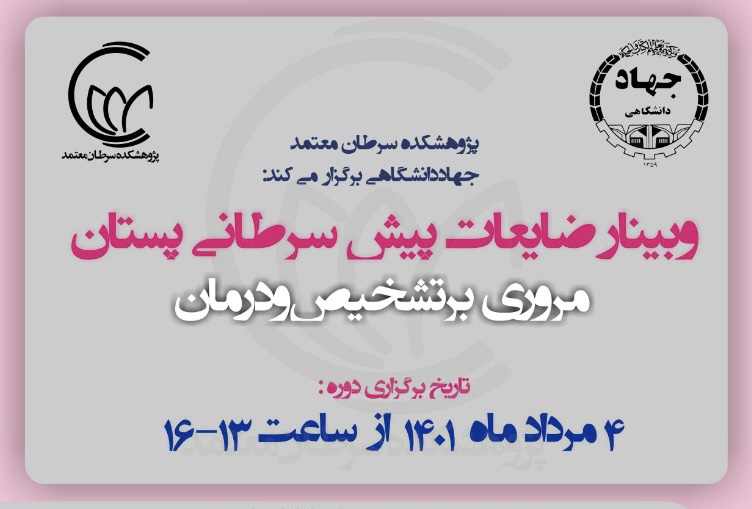 Pathology of premalignant lesions
Dr. Mohammad Parniani MD – AP/AC
INtroduction
Lesion that is not itself malignant, but has greater probability of becoming so than normal tissue.
Chronic persistent stimulus
Chronic irritation
Hormones
Proliferation
Tissue damage
Hyperplasia/Metaplasia
Dysplasia
Regeneration
Ca. In Situ
Invasive Carcinoma
Female Breast
Epithelial proliferative changes :                  risk of Ca.
Mild (3-4 epithelial cells layers)

Moderate to Florid (>4 layers)

Atypical (ADH & ALH)
Categories on basis of risk of invasive ca.
Categories
Type of Hyperplasia
Risk
I
No / Mild hyperplasia
No risk
Moderate / florid
II
1.5-2 times
ADH / ALH
III
5 times
CIS
8-10 times
IV
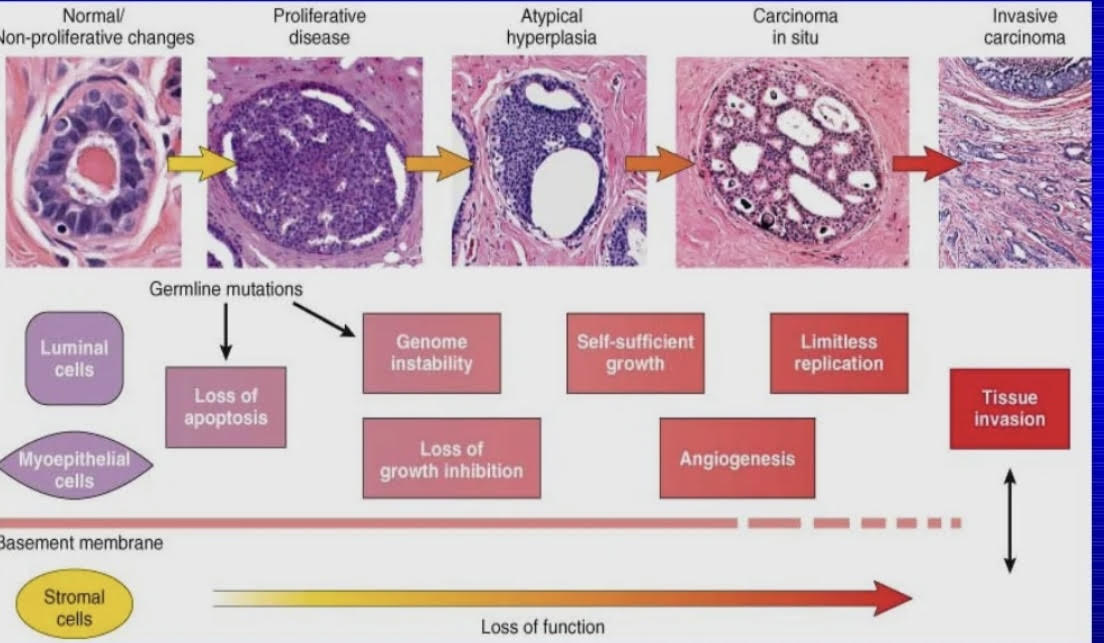 Ductal intraepithelial neoplasia (DIN)
DIN 1a : Flat epithelial atypia
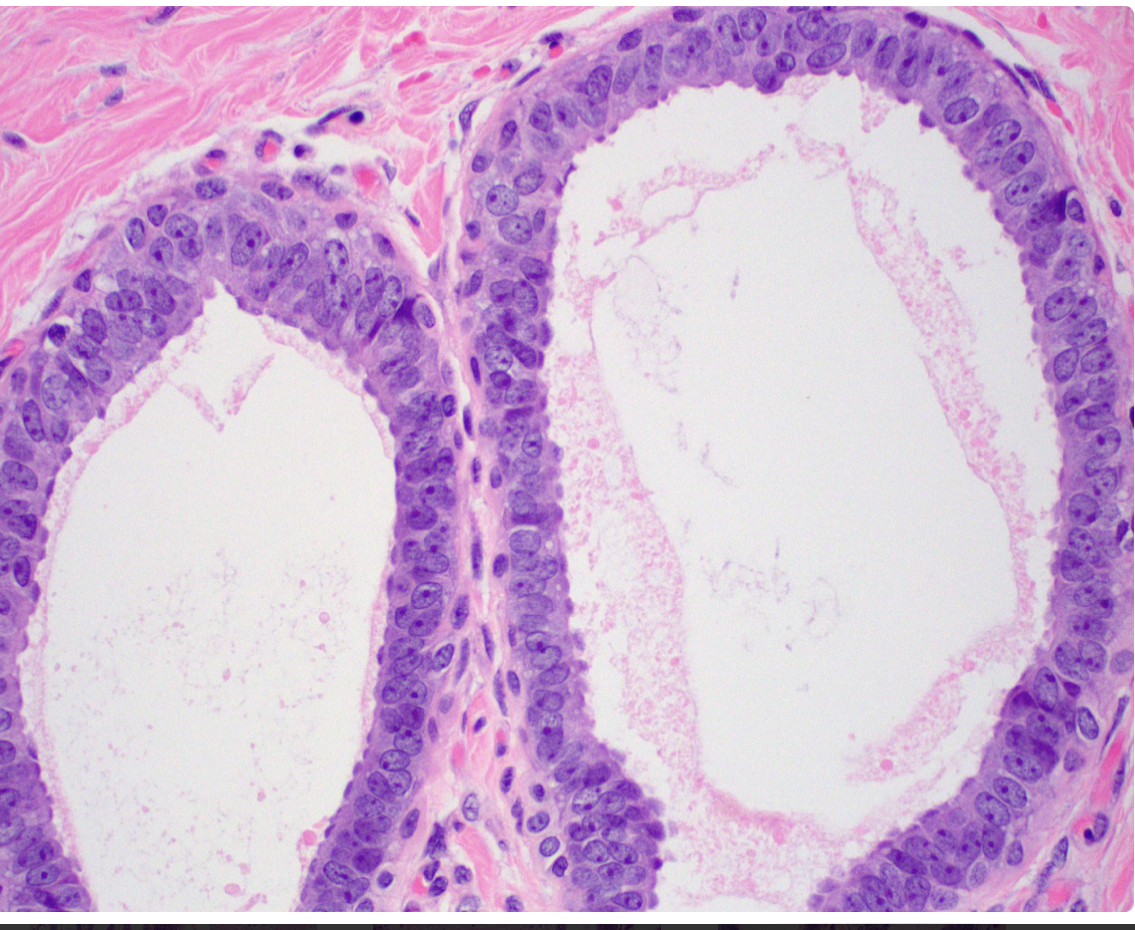 DIN 1b: Atypical ductal hyperplasia ( < 2mm)
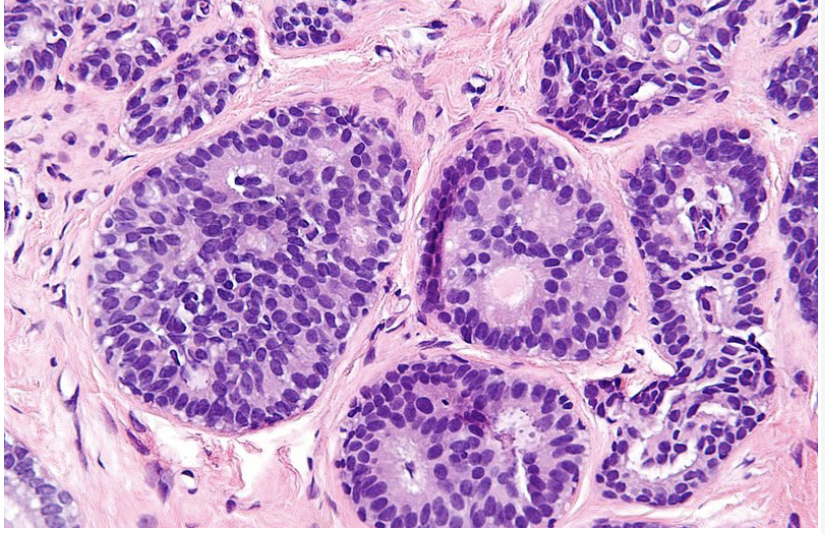 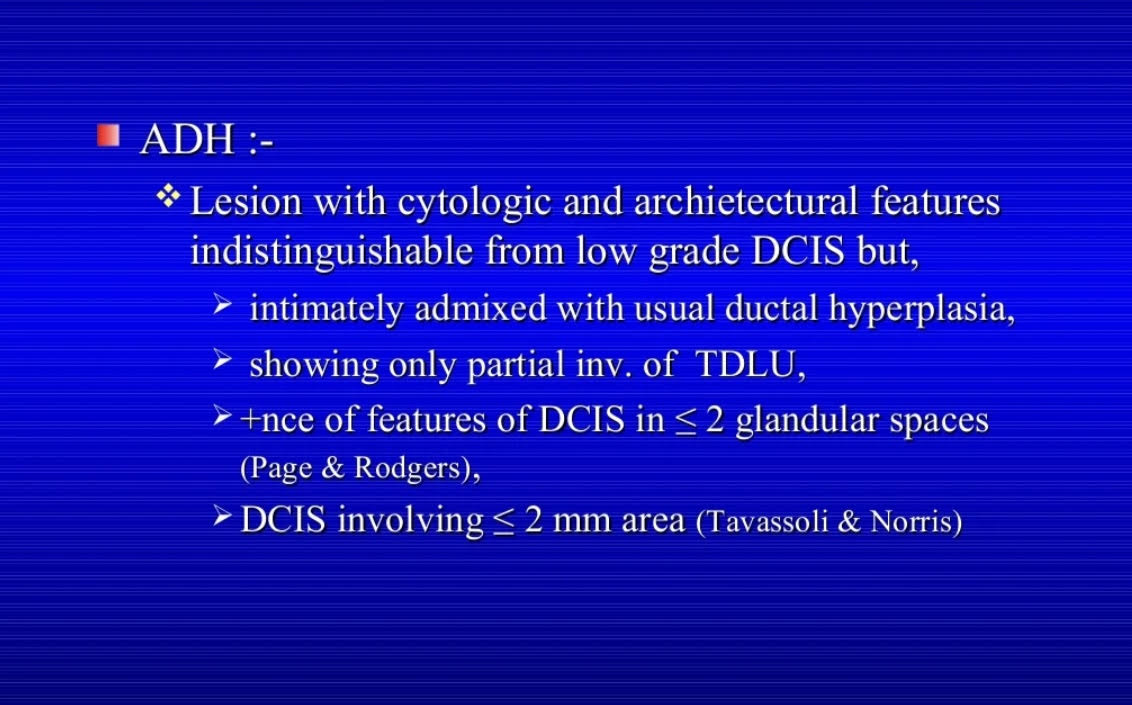 DIN 1c : Low grade DCIS ( > 2 mm)
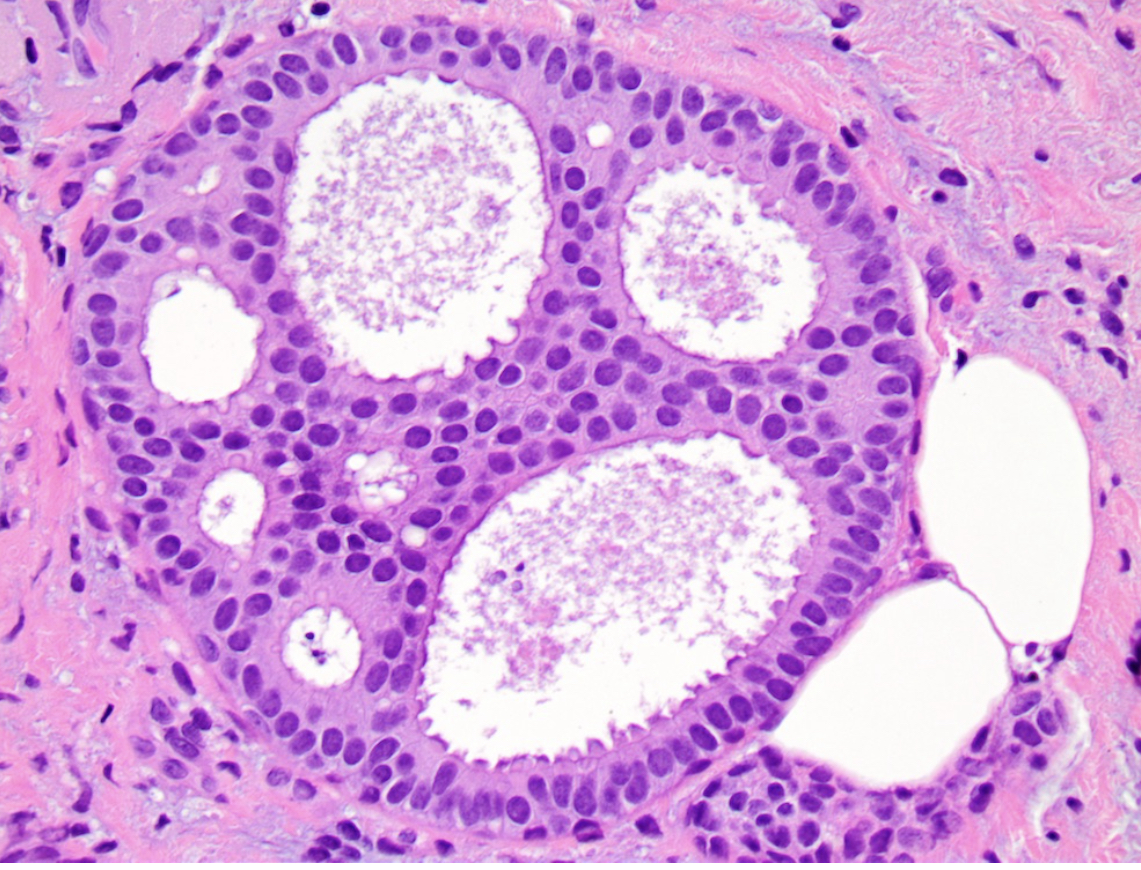 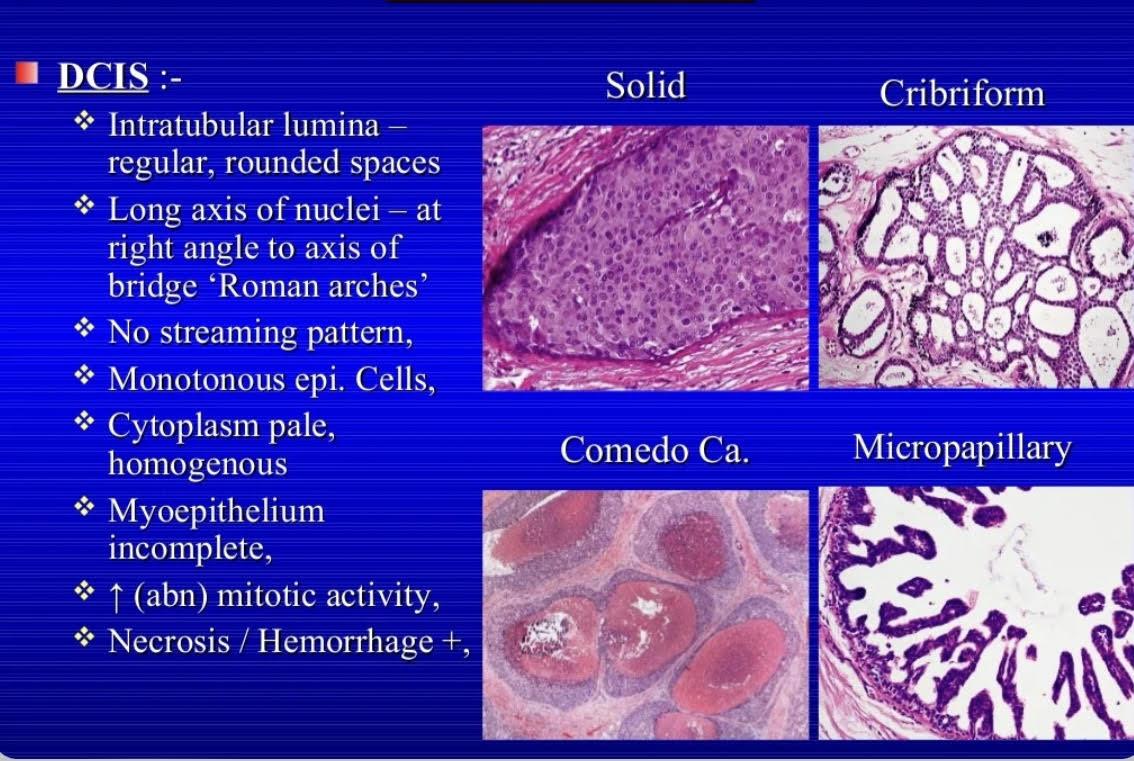 DIN 2 : Intermediate grade DCIS
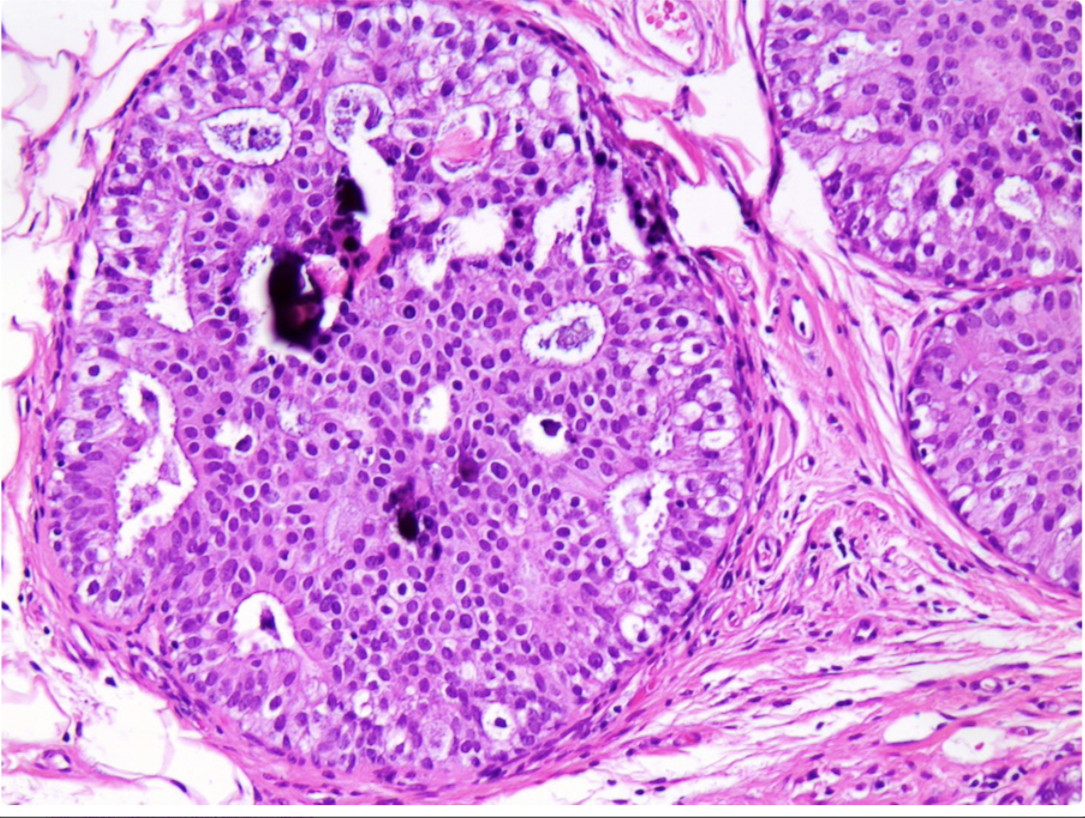 DIN 3: High grade DCIS
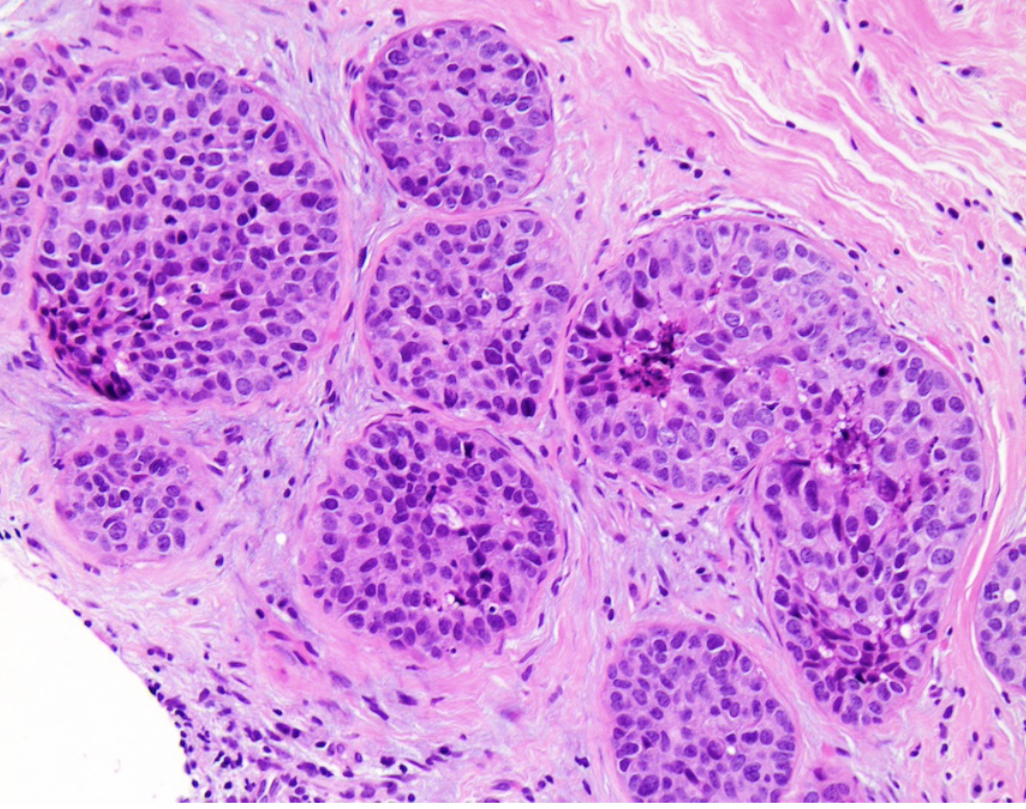 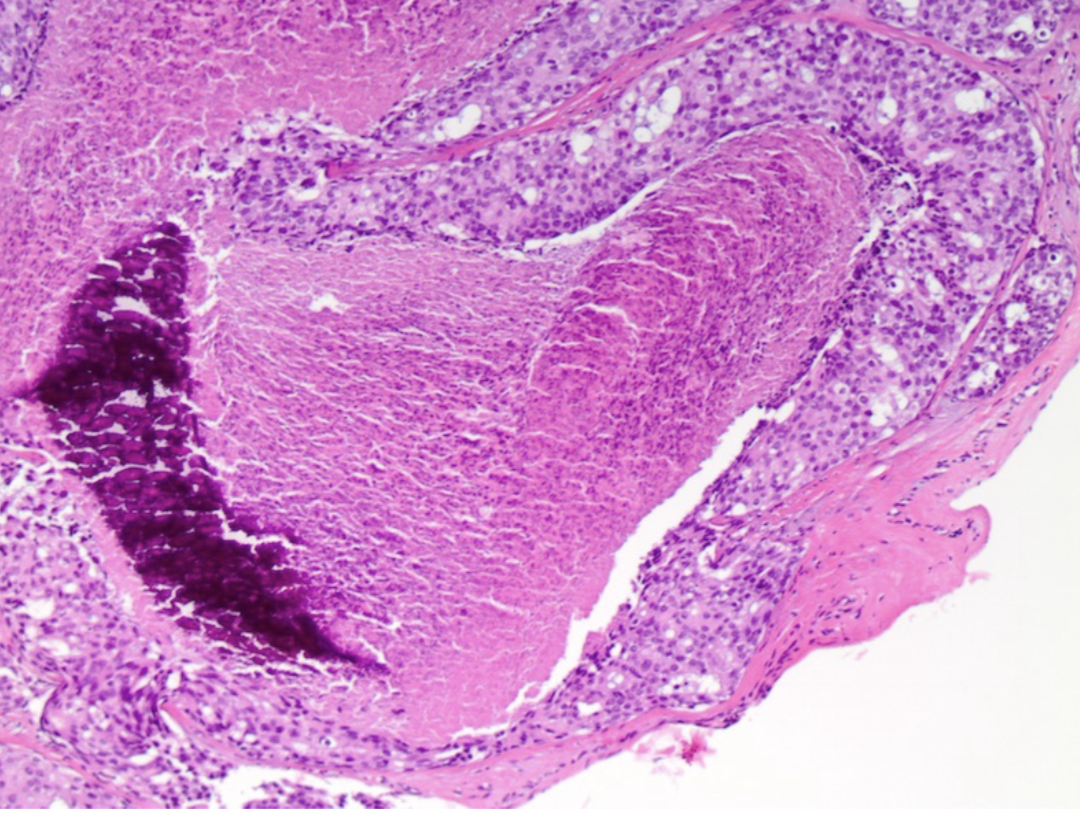 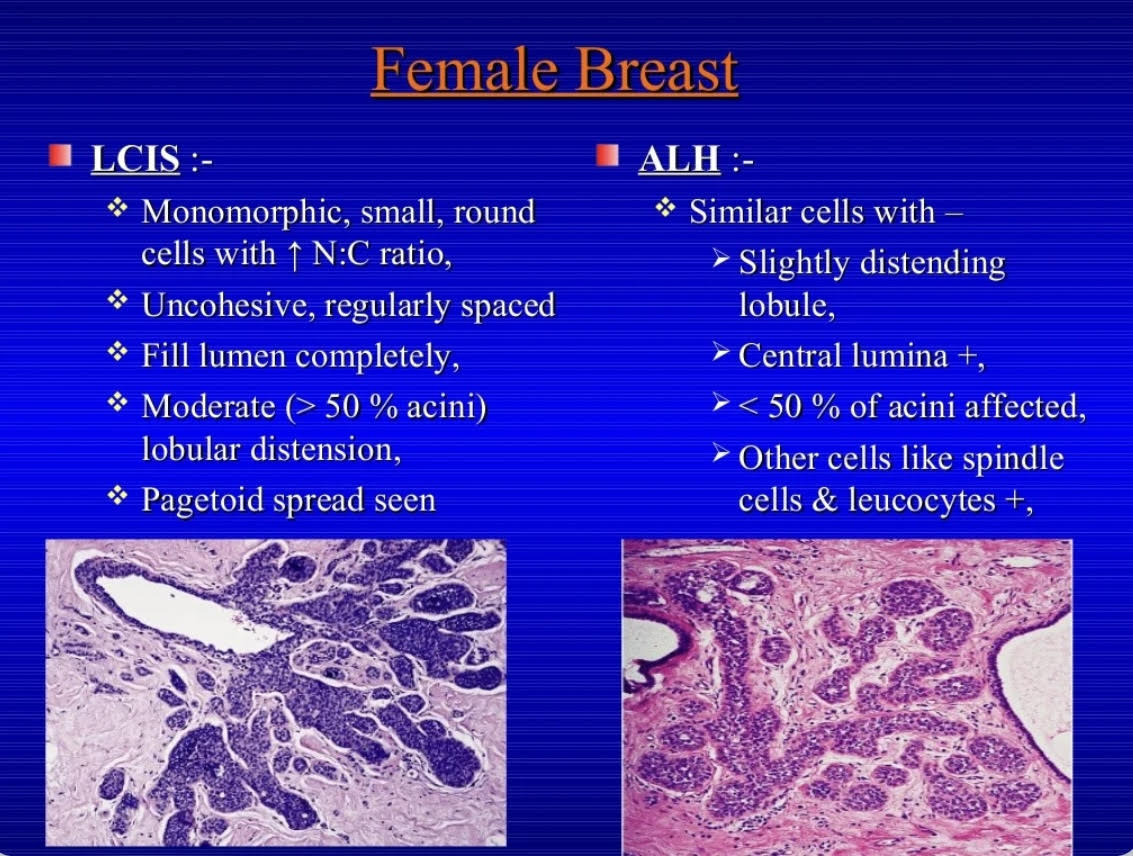 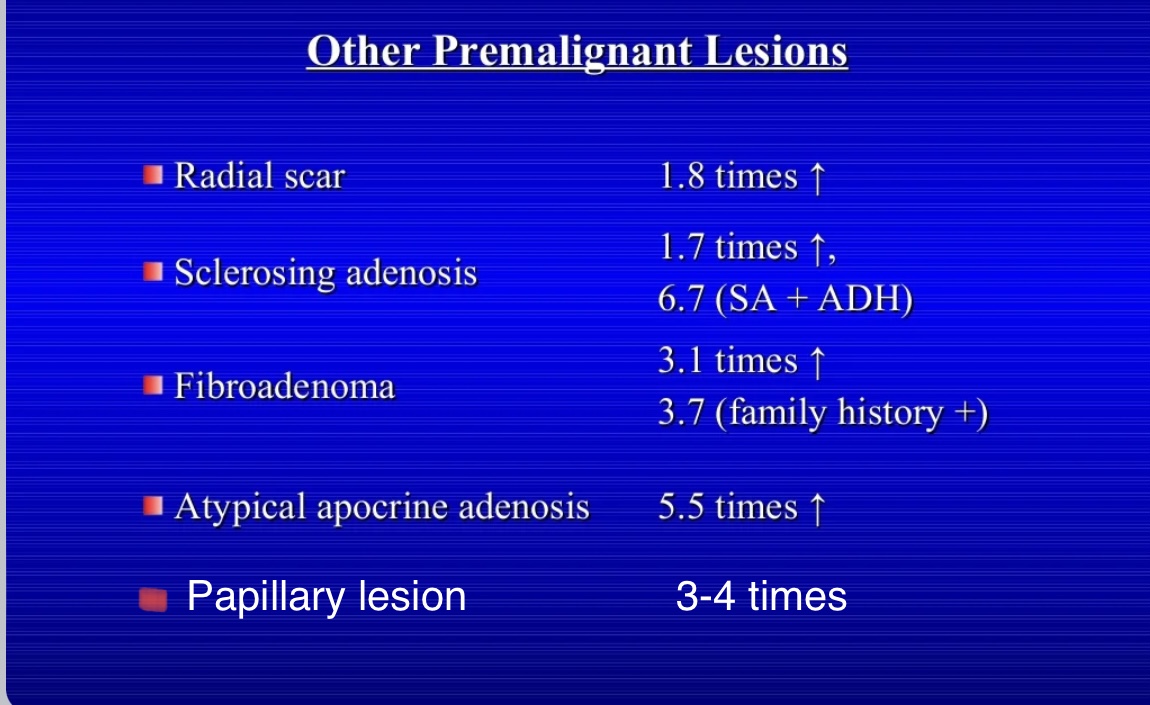 IHC
CK 5,6

HMWK

CK-14

P63

SMMH

SMA

ER
CK 5,6 / HMWK positive
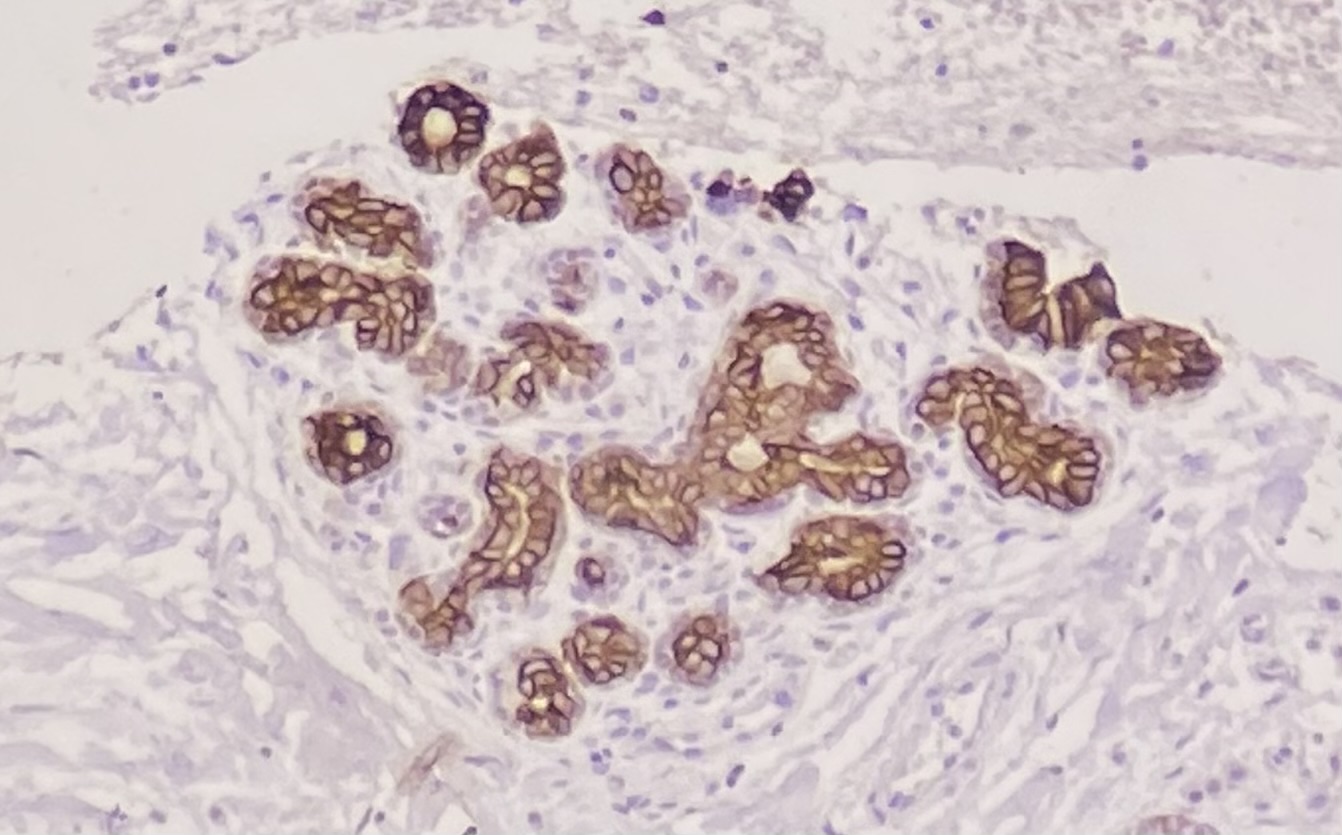 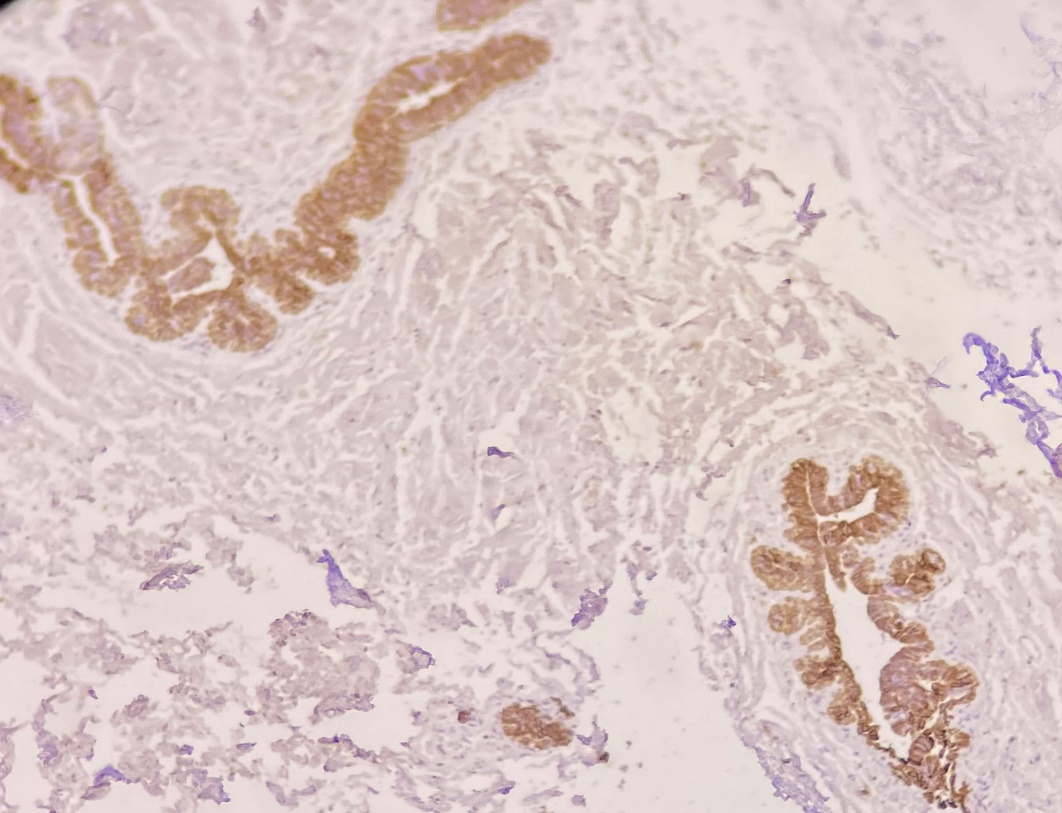 CK 5,6
HMWK
CK 5,6 negative
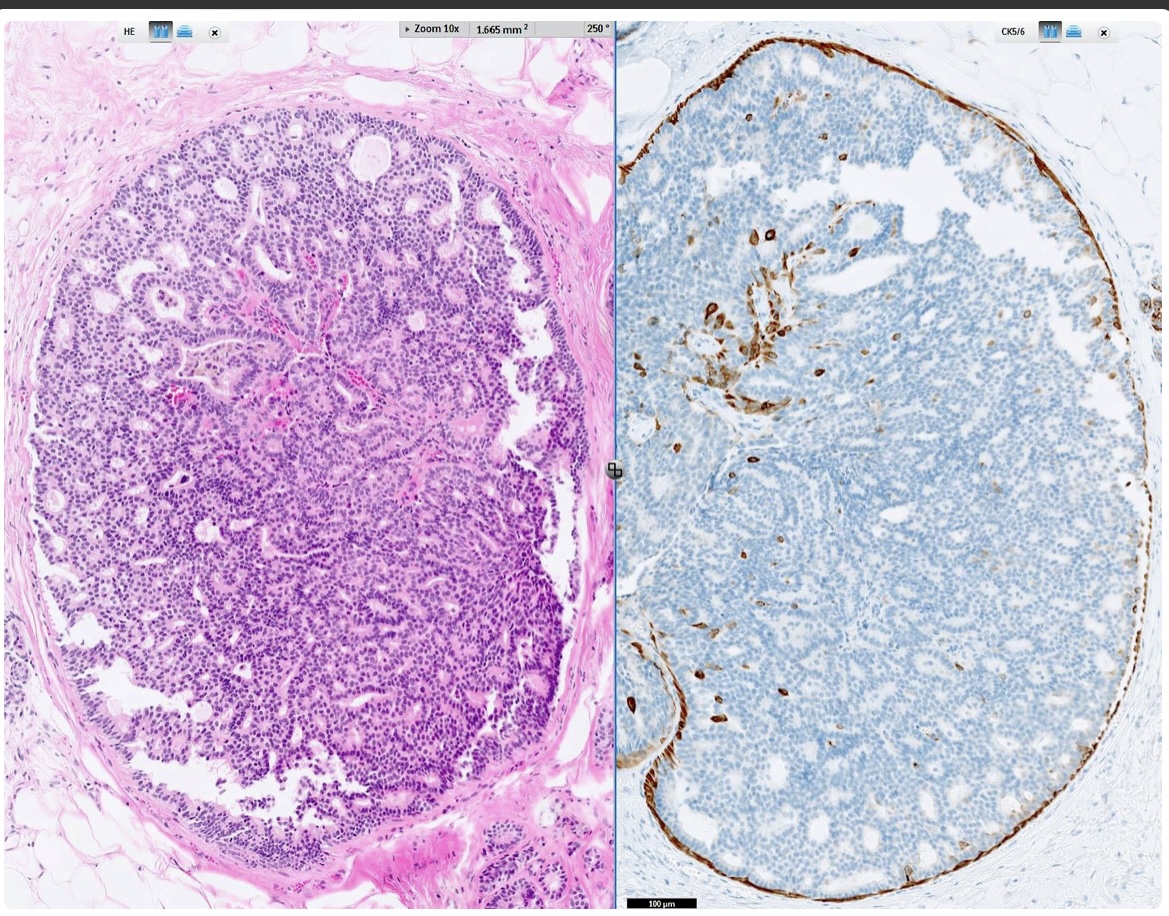 CK-14 positive
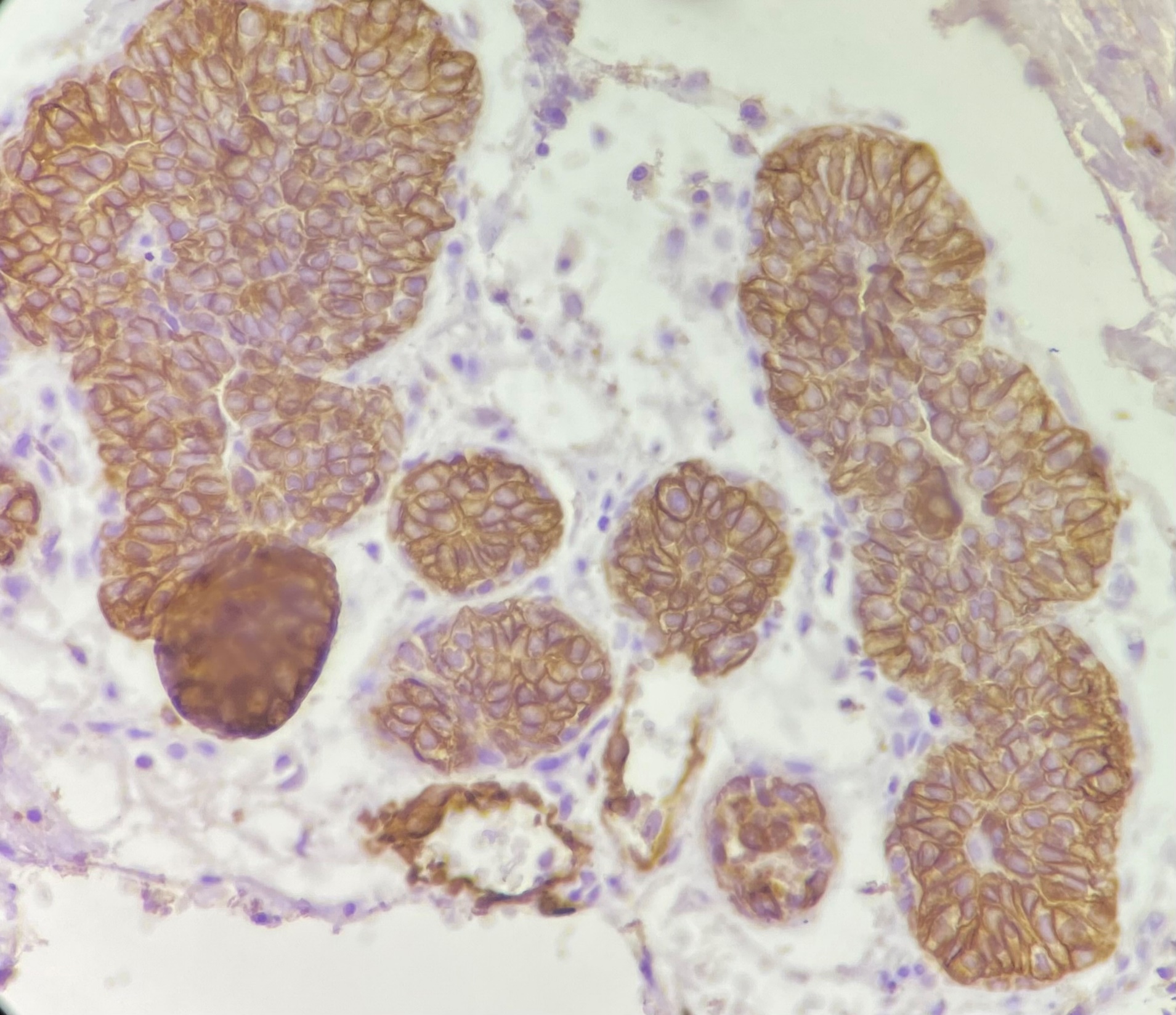 CK-14 negative
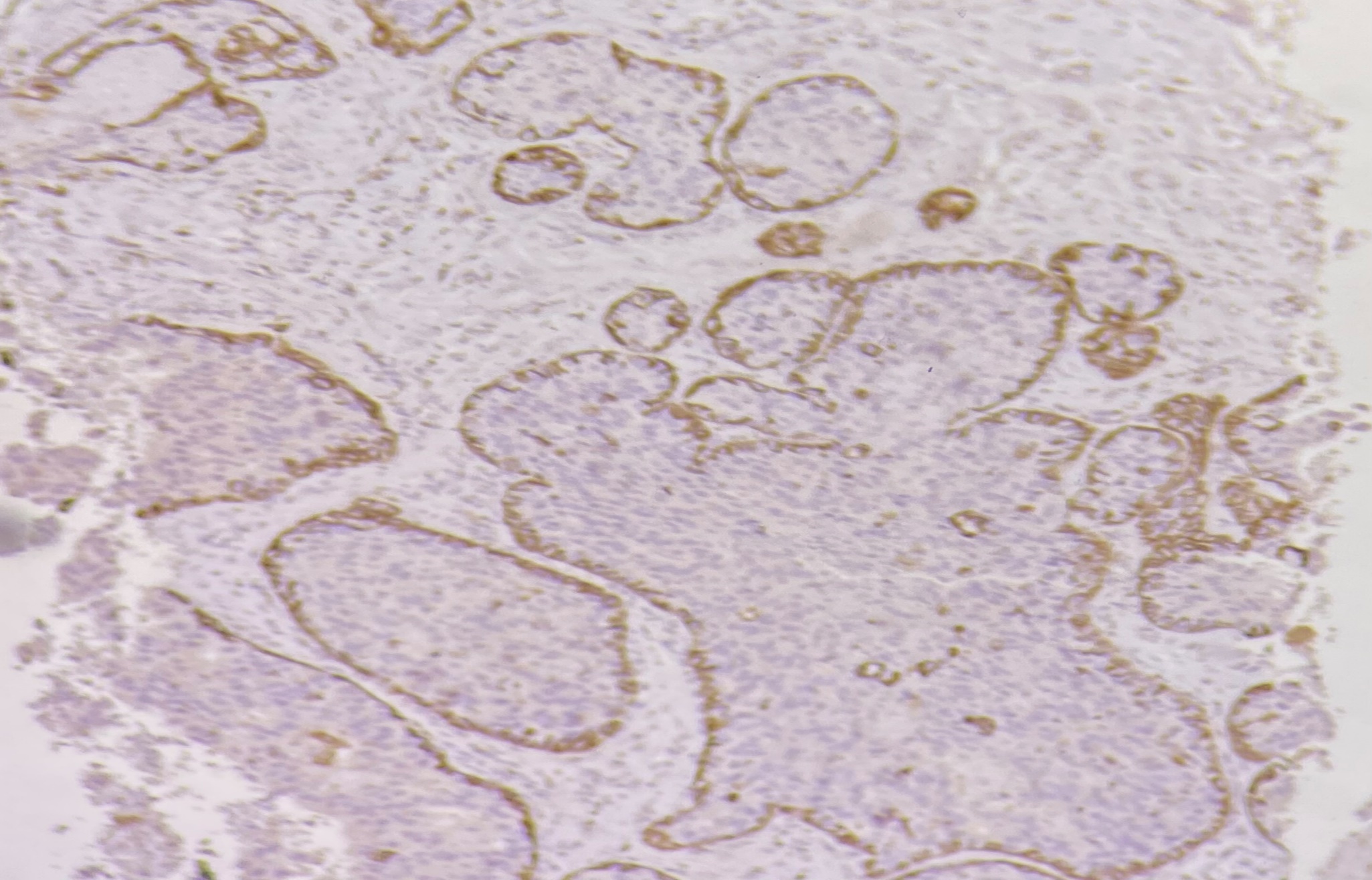 P63 positive
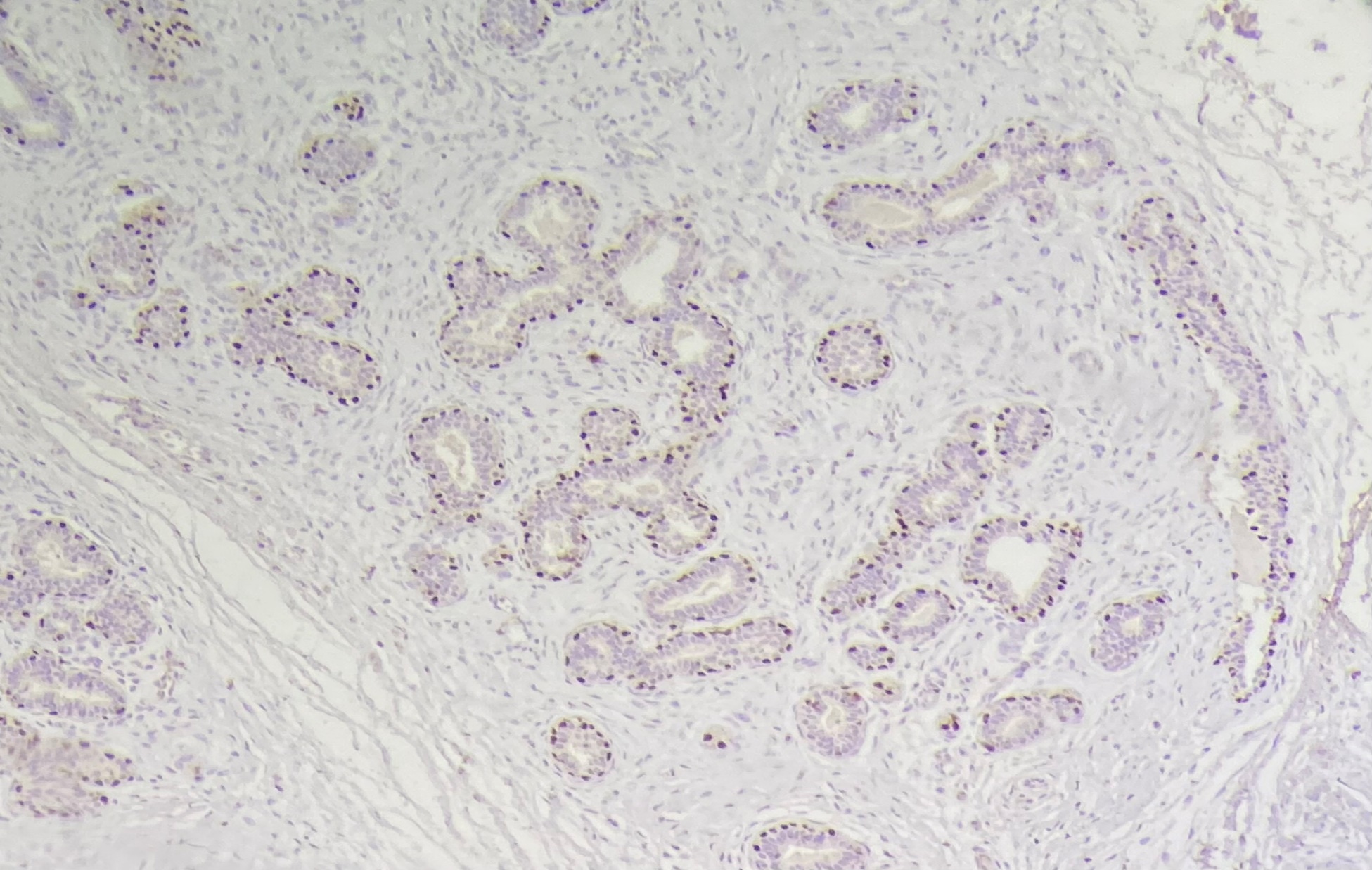 P63 negative
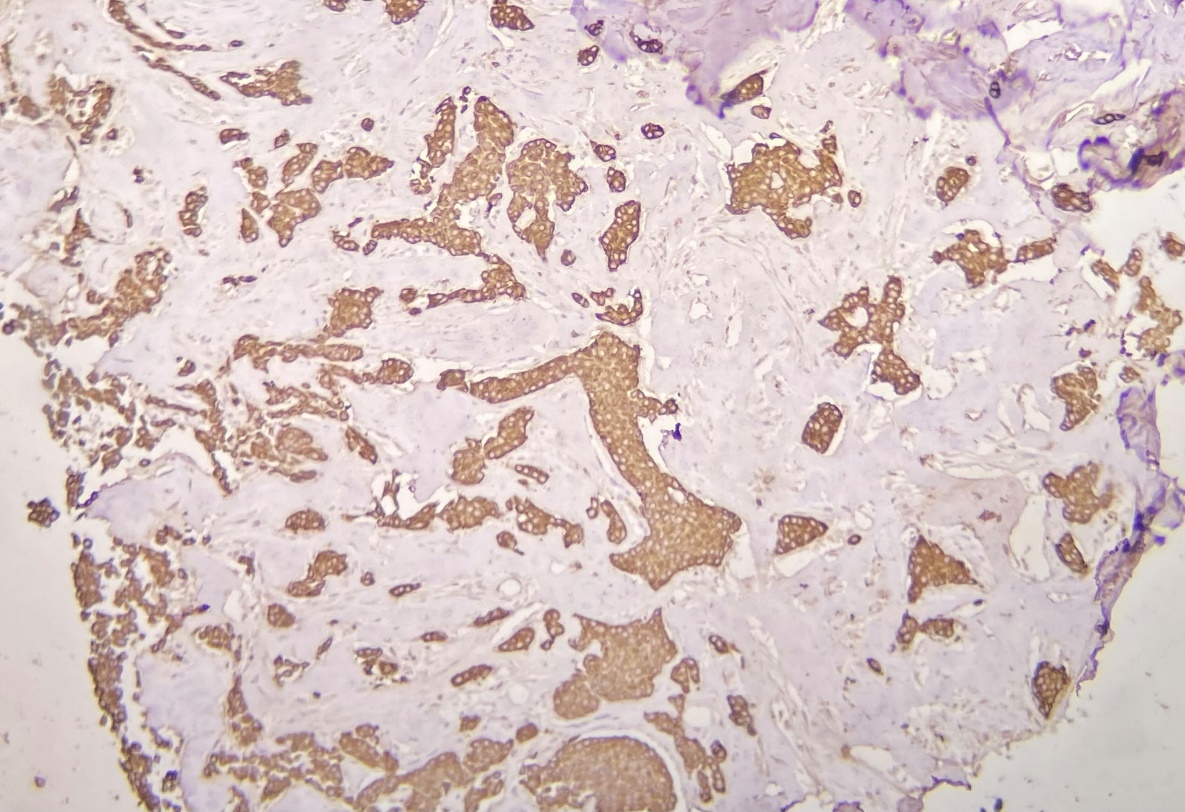 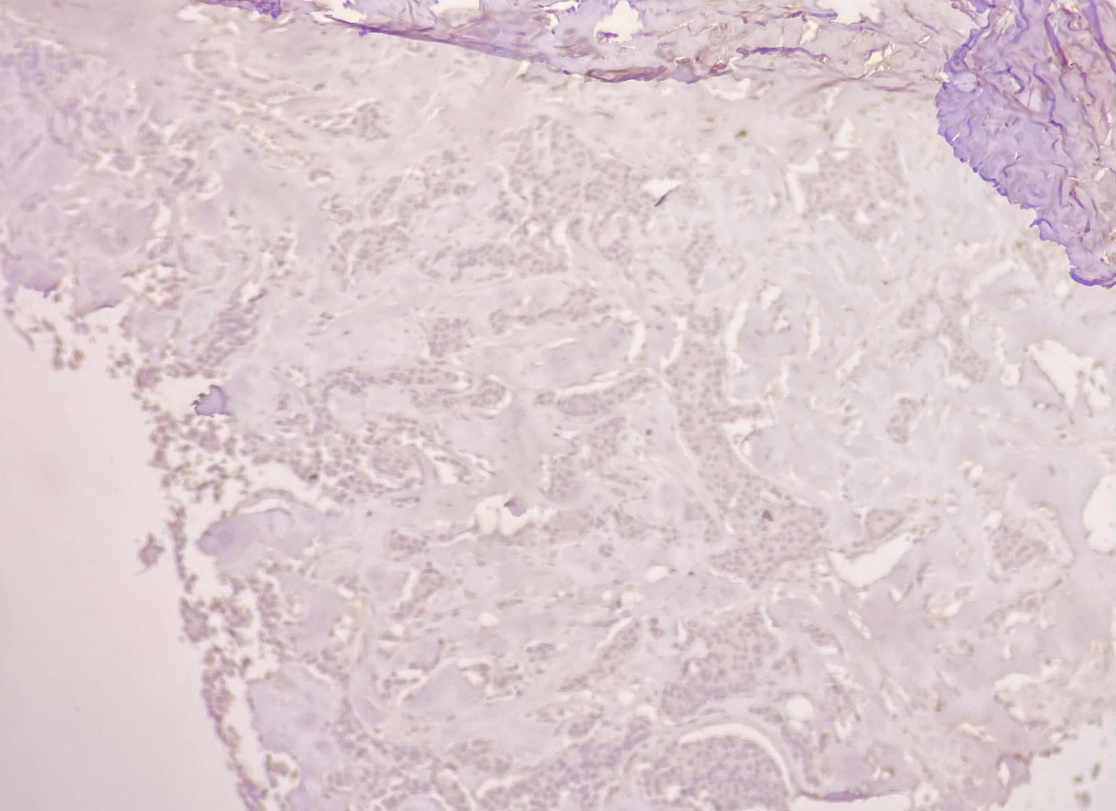 Pan-ck
P63
SMMH positive
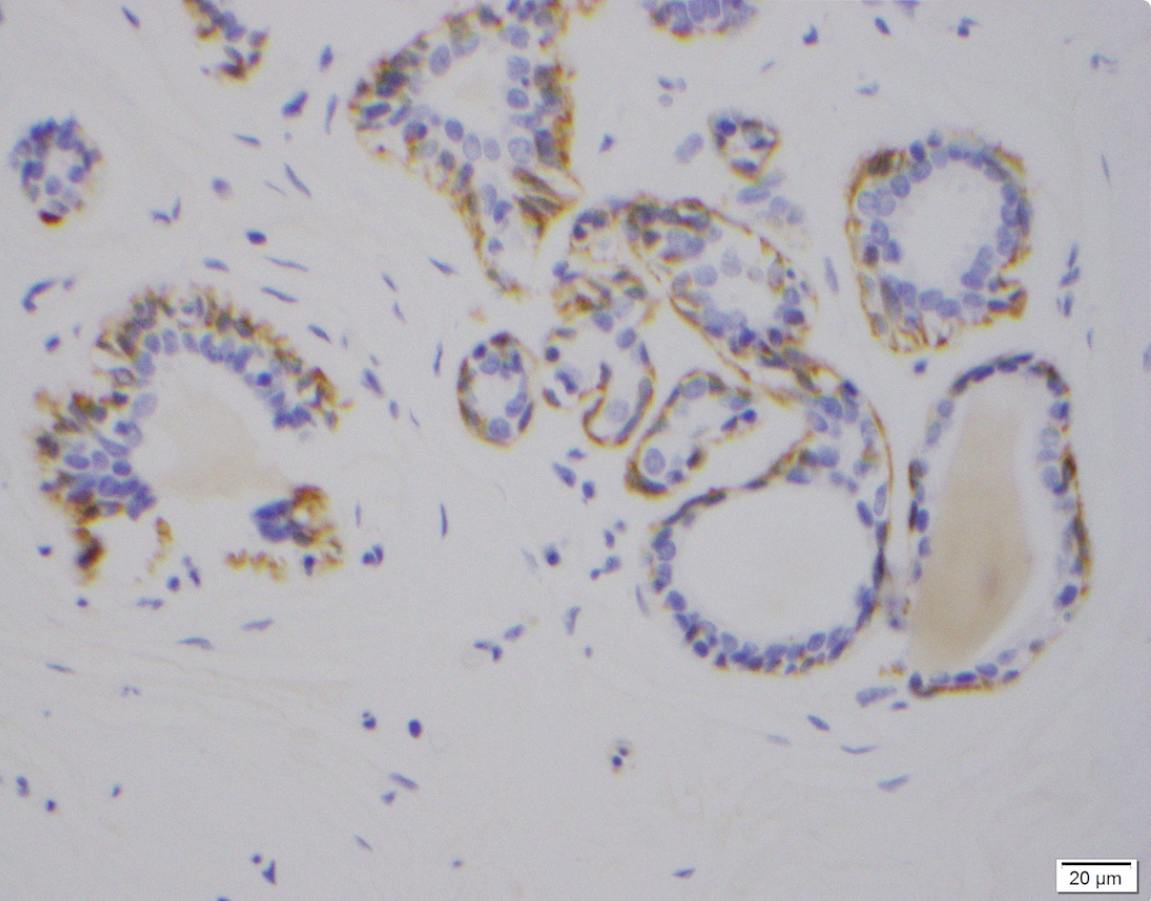 Cytoplasmic staining in myoepithelial cells
SMMH negative
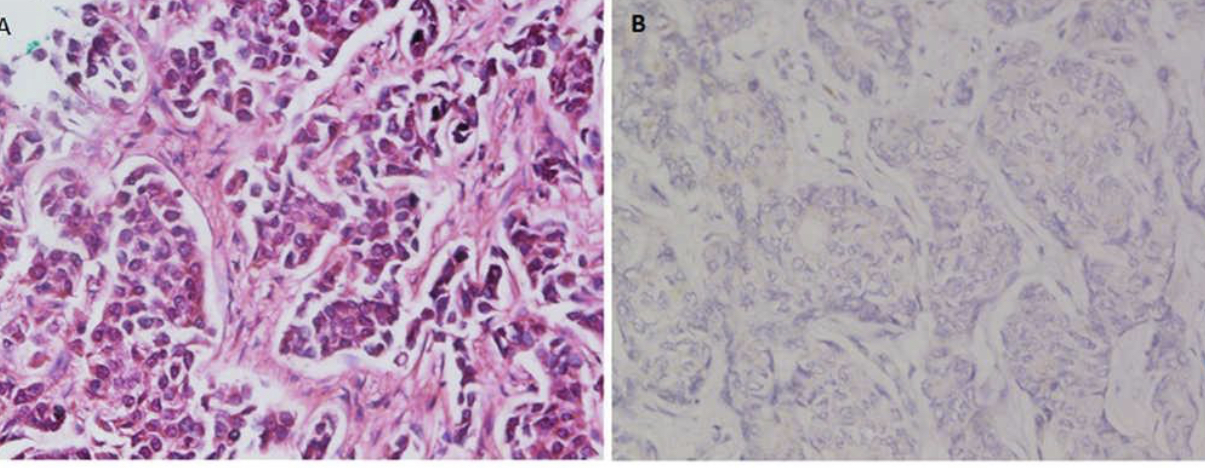 ER
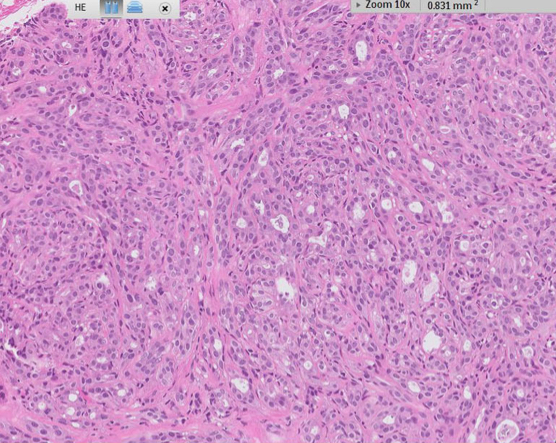 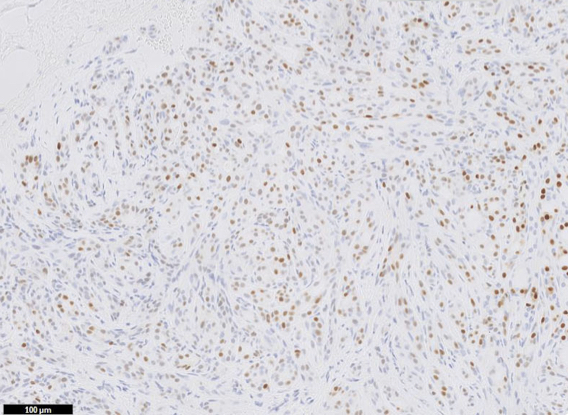 heterogeneous
ER
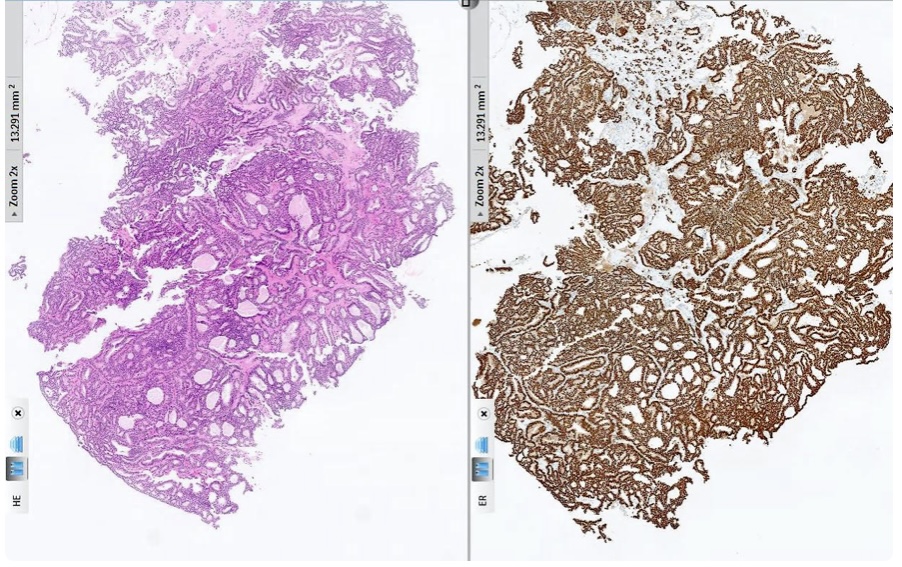 diffusely
THE END